池田土木事務所／公園課
令和２年４月
【概要版】箕面公園マネジメントプラン（案）
　　　　　　　	　　　『箕面大滝や紅葉、新緑など、豊かな北摂地域の自然を手軽に楽しむことのできる公園』
①取組基本方針
公園の特色を活かす
都市の環境を保全
民間活力の導入
安全・安心・快適
・箕面大滝や豊かな自然を生かした、国内外からの集客・観光の振興を図る公園
・滝、モミジ、新緑などの自然の資源を活用した景観やイベントを楽しむことができる公園
・箕面公園の豊かな自然を活かしてアクティビティにより、健康寿命の延伸を図ることができる公園
・多様な主体と連携し、公園の豊かな自然を楽しむことができる公園
・日本三大昆虫生息地としての魅力を活かし、昆虫館を中心とした自然環境学習を進め、自然と触れ合うプログラムを年中楽しめる公園
・斜面地の安全対策を進め、利用者が自然と共に安心して過ごせる公園
②ゾーンの設定
③ゾーン別の方針
④取組の主な方針
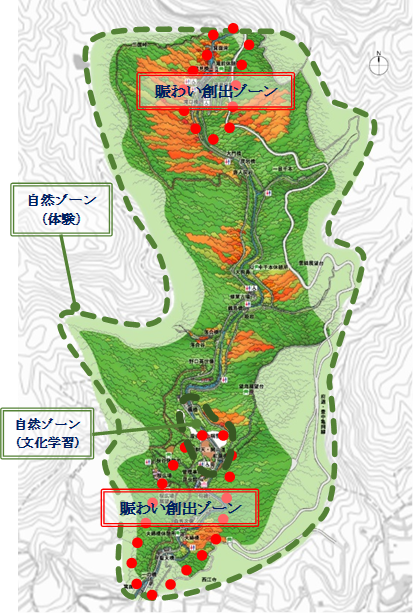 <参考>公園の概要
・概要：








・開設面積：83.8　ha
・年間利用者数（H30年度）：約146万人
・開設年度：明治31年５月20日
・主要施設：箕面大滝、ハイキング道、休憩所、昆虫館
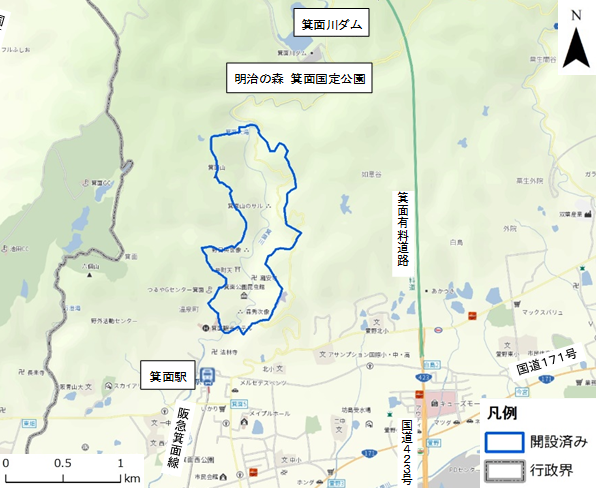 古くから滝と猿、渓流と楓で知られ、明治の森箕面国定公園内にあり、名勝箕面山指定及び野猿生息地として天然記念物に指定されている。多様な植物と昆虫の宝庫として、春は新緑、夏は納涼、秋は紅葉と四季折々に装いを美しく替え、騒音や煙埃から離れて美しい自然に接することができるため、府民のレクリエーションや自然観察の場として、また観光地としても親しまれている。滝道沿いにある昆虫館には全国でも有数の昆虫標本のコレクションが展示され、年間を通じてチョウが舞う放蝶園は来館者の人気を集めている。
ベース図：NTT空間情報㈱
周辺見取り図